Вы  ждёте  ребёнка
Областной бюджет
Документы
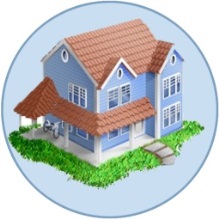 Путевки для беременных женщин в социально-оздоровительные организации
1. Документ, удостоверяющий личность и место жительства
2. Направление, выданное медицинской организацией
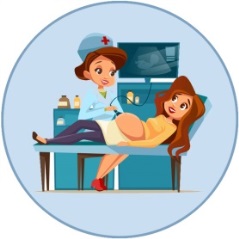 Продолжительность оздоровительной смены составляет 12 дней
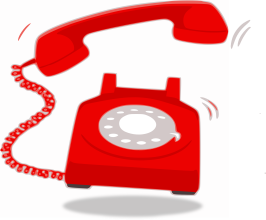 Куда обращаться
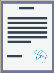 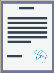 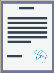 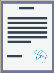 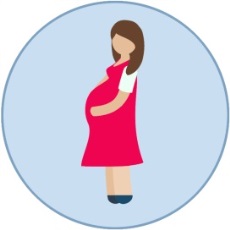 Условия предоставления:
Постоянное проживание в Калининградской области
Срок беременности – не менее 7 недель
Нахождение на учете и под наблюдением в государственных медицинских организациях в период беременности
ОГКУ «Центр социальной поддержки населения» по месту жительства
Департамент семейной политики Министерства социальной политики: 8 (4012) 599-685, 8 (4012) 599-614
Информацию о порядке и условиях назначения можно получить в Call – центре по телефону 8 (800) 201-39-00, доб. 3
1
У Вас родился 1-ый ребенок
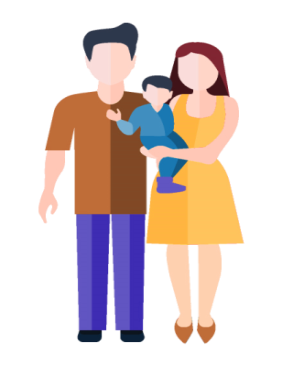 Областной бюджет
Документы
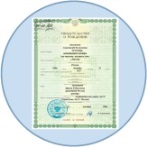 Единовременное пособие при рождении ребенка семьям, со среднедушевым доходом, размер которого не превышает 200 процентов величины прожиточного минимума на душу населения
3500 рублей
1. Свидетельство о рождении ребенка
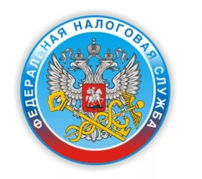 2. Справки из ФНС России о счетах физических лиц заявителя и совершеннолетних членов его семьи
3. Справки из кредитных организаций заявителя и членов его семьи об остатке денежных средств на счетах на 31 декабря года, предшествующего году обращения, о суммах денежных средств, поступивших на счета за год, предшествующий году обращения
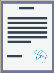 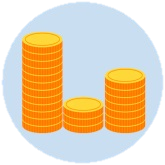 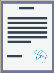 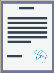 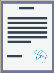 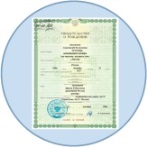 Единоразовая выплата при рождении первого ребенка женщинам, родившим первого ребенка во время обучения либо в течение 3-х лет после окончания обучения
345 000 рублей
1. Свидетельство о рождении ребенка
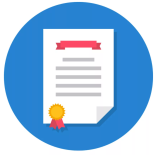 2. Диплом об окончании обучения или справка об обучении по очной или очно-заочной форме
Информацию о порядке и условиях назначения можно получить в Call – центре по телефону 8 (800) 201-39-00, доб. 3
2
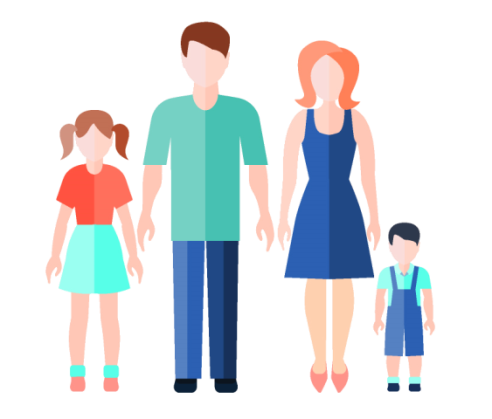 У Вас родился 2-ый ребенок
Областной бюджет
Документы
Единовременное пособие при рождении ребенка семьям, со среднедушевым доходом, размер которого не превышает 200 процентов величины прожиточного минимума на душу населения
7 000 рублей
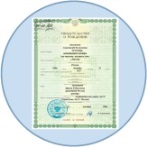 1. Свидетельства о рождении детей
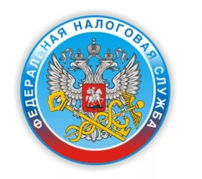 2. Справки из ФНС России о счетах физических лиц заявителя и совершеннолетних членов его семьи
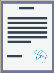 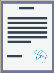 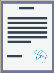 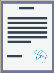 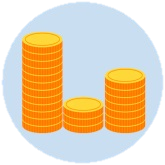 3. Справки из кредитных организаций заявителя и членов его семьи об остатке денежных средств на счетах на 31 декабря года, предшествующего году обращения, о суммах денежных средств, поступивших на счета за год, предшествующий году обращения
Информацию о порядке и условиях назначения можно получить в Call – центре по телефону 8 (800) 201-39-00, доб. 3
3
У Вас родился 3-й и последующий ребенок
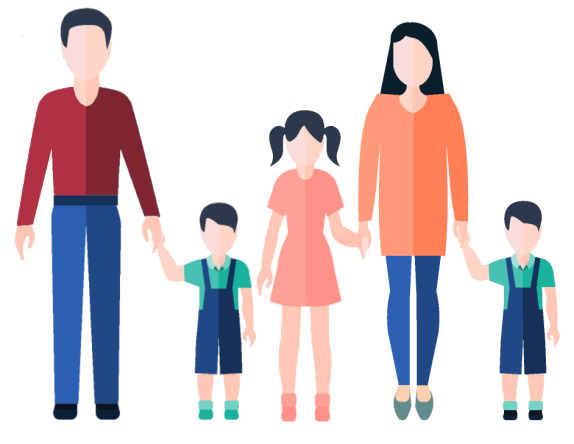 Областной бюджет
Документы
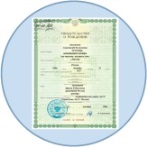 Единовременное пособие при рождении ребенка семьям, со среднедушевым доходом, размер которого не превышает 200 процентов величины прожиточного минимума на душу населения
10 000 рублей
1. Свидетельства о рождении детей
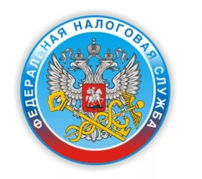 2. Справки из ФНС России о счетах физических лиц заявителя и совершеннолетних членов его семьи
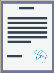 Ежемесячная денежная выплата многодетной семье 
1 971 рублей в месяц
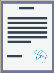 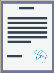 3. Справки из кредитных организаций заявителя и членов его семьи об остатке денежных средств на счетах на 31 декабря года, предшествующего году обращения, о суммах денежных средств, поступивших на счета за год, предшествующий году обращения
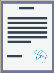 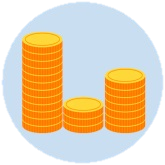 дополнительно при получении ежемесячной денежной выплаты многодетной семье на каждого ребенка-школьника - Социальная выплата детям из малообеспеченных многодетных семей на подготовку к школе
  5 000 рублей
Информацию о порядке и условиях назначения можно получить в Call – центре по телефону 8-800-201-39-00, доб. 3
4
У Вас родился 3-й и последующий ребенок
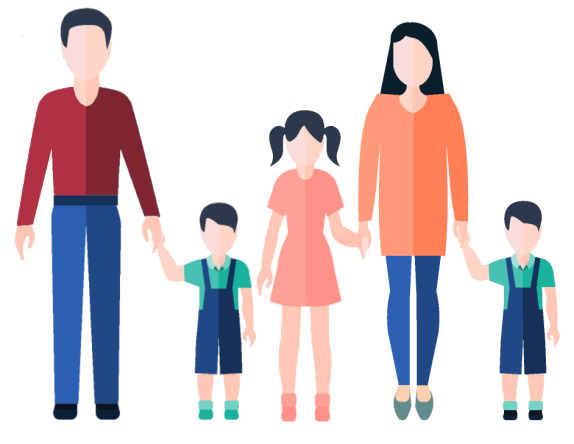 Областной бюджет
Документы
Областной материнский (семейный) капитал семьям со среднедушевым доходом, размер которого не превышает 3,5 величины прожиточного минимума на душу населения
при рождении третьего или четвертого ребенка в размере 100 000 рублей 
при рождении пятого или последующих детей в размере 200 000 рублей
при одновременном рождении трех и более детейв размере 1 000 000 рублей
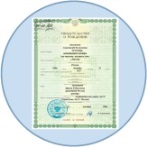 1. Свидетельства о рождении детей
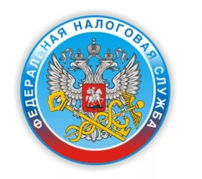 2. Справки из ФНС России о счетах физических лиц заявителя и совершеннолетних членов его семьи
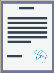 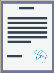 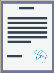 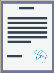 3. Справки из кредитных организаций заявителя и членов его семьи об остатке денежных средств на счетах на 31 декабря года, предшествующего году обращения, о суммах денежных средств, поступивших на счета за год, предшествующий году обращения
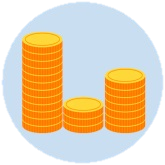 Дополнительный областной материнский (семейный) капитал семьям со среднедушевым доходом, размер которого не превышает                            1,5 величины прожиточного минимума на душу населения (на детей, рожденных до 01.01.2023) 
50 000 рублей
Информацию о порядке и условиях назначения можно получить в Call – центре по телефону 8 (800) 201-39-00, доб. 3
5
Пособия отдельным категориям семей с детьми
Документы
Областной бюджет
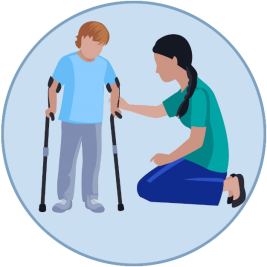 Ежемесячное пособие на ребенка-инвалида 
2 000 рублей в месяц
Назначается без обращения лицу, получающему пенсию на ребенка-инвалида
1. Свидетельства о рождении ребенка
2. Справка(и) об обучении родителей по очной форме в образовательном учреждении. 
3. Справки из ФНС России о счетах физических лиц заявителя и совершеннолетних членов его семьи
4. Справки из кредитных организаций заявителя и членов его семьи об остатке денежных средств на счетах на 31 декабря года, предшествующего году обращения, о суммах денежных средств, поступивших на счета за год, предшествующий году обращения
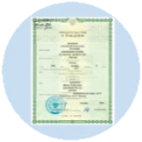 Ежемесячное пособие студенческим семьям, имеющим детей, семьям со среднедушевым доходом, размер которого не превышает 100 % величины прожиточного минимума на душу населения
14 362 рубля в месяц
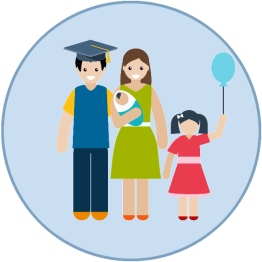 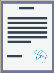 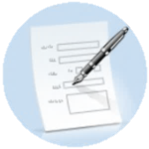 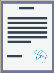 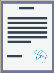 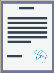 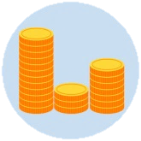 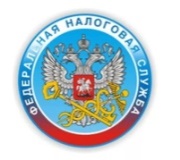 1. Свидетельства о рождении ребенка
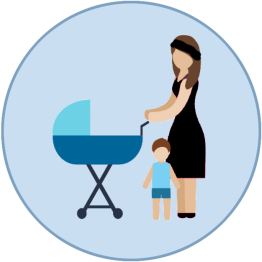 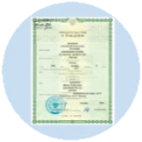 Пособие детям граждан, погибших (умерших) вследствие исполнения ими воинского, служебного, гражданского долга. 
1 500 рублей в месяц
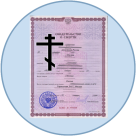 2. Свидетельство о смерти кормильца
3. Документ, подтверждающий причину смерти кормильца  вследствие исполнения им воинского, служебного, гражданского долга
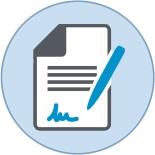 Информацию о порядке и условиях назначения можно получить в Call – центре по телефону 8 (800) 201-39-00, доб. 3
6